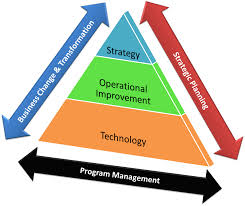 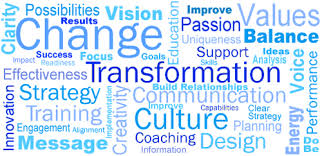 Data-Driven Transformation
Data-Driven Transformation
CALI 2015

Phil Bohl, Assistant Dean		Mike Vogt, Mgr Instructional Tech Pepperdine Law			Pepperdine Law
pbohl@pepperdine.edu		mvogt2@pepperdine.edu
What have you walked into?
Assessment in a Law School Context & ABA Standards
The Why’s of Adopting Assessment Methodologies
Using Tech for Assessment
Feedback
Notice
The opinions expressed in this presentation are not the opinions of the management of Pepperdine School of Law nor should Pepperdine be held liable for the content expressed here in.
No endangered species were consulted or injured in the preparation of this material.
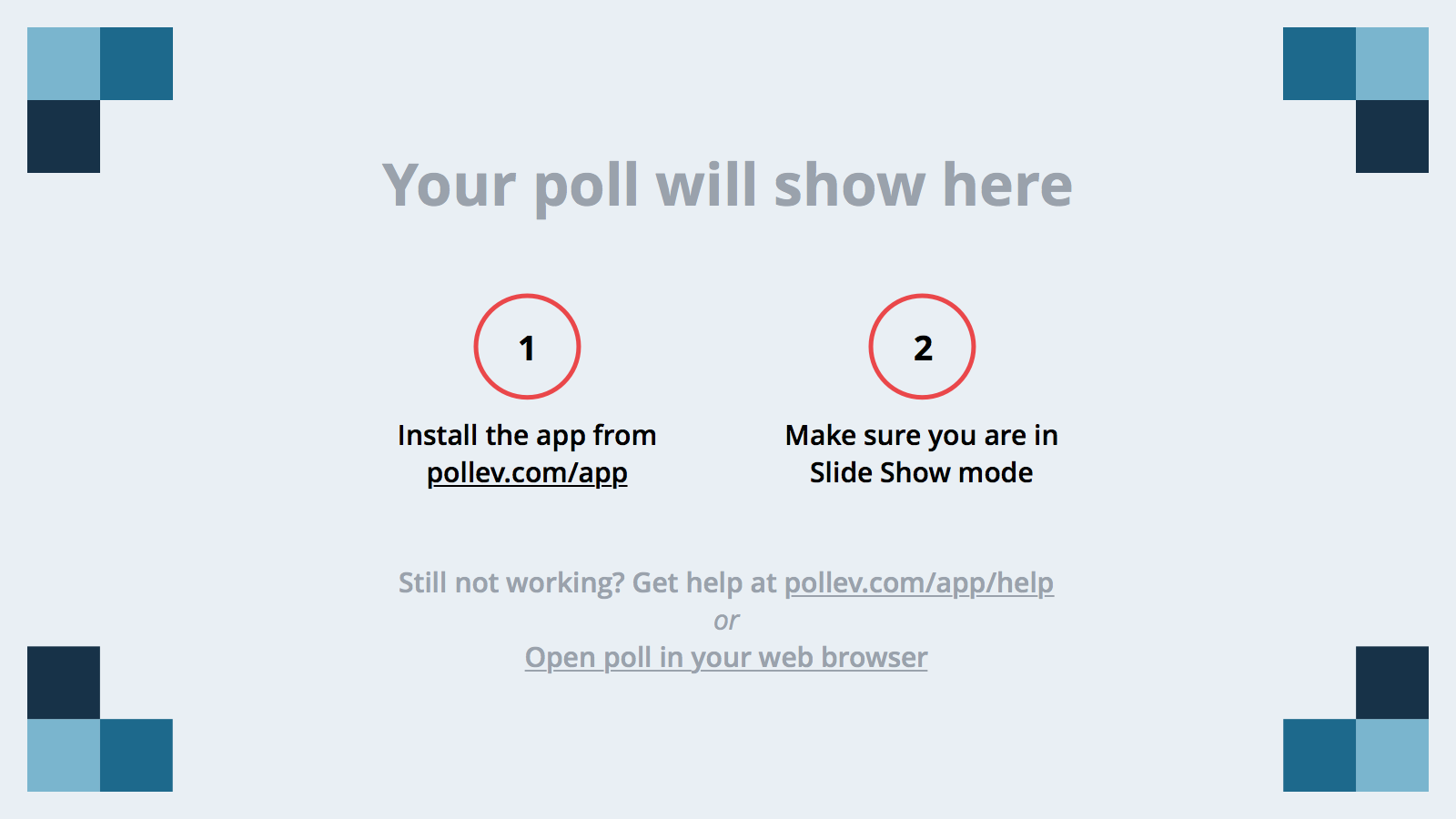 [Speaker Notes: Poll Title: What is your confidence level for your understanding of "Assessment"?
https://www.polleverywhere.com/multiple_choice_polls/xrQ60DTwjLhPqba]
What is Assessment?

What is the Purpose of Assessment?

Why Should We Care?
Definition
Grading - Evaluate individual student learning and performance


Assessment – Collect and use data to improve student learning


Accreditation is a secondary objective
What is the Purpose?
Collect data to help inform enhancement and remove any bottlenecks


Reflection promotes critical thinking by promoting deep learning


Increase knowledge and skills acquisition and retention


Improves comprehension and motivation
Why We Should Care - ABA Standards
No longer optional, but make no mistake, we still have to sell it


Standard 314 – Assessing Student Learning


Standard 315 – Program Level Assessment
How does it work?
Asks Questions…

What do we want our students to be able to do when they graduate? 

How well do we want them to be able to do it?

How do we know if we are doing what we think we are? 

 Are we performing at the best possible level?
Challenges to Assessment
Large change, added burdens can become overwhelming
Ostrich Effect



Fear of criticism
Porcupine Response
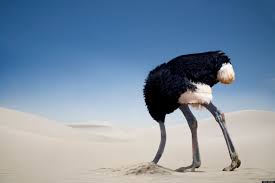 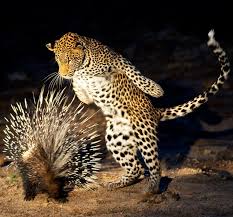 Additional Challenges
Lack of relevance – How does it help? Why would we need it?


Academic vs. practical skills


Students are a product of a different educational process
Program Level Assessment
Review Process
Tools include: Mastery Grid and Outcomes Matrix 
– Carnegie Mellon
Individual Assessments
Diagnostic – Current conceptions prior to learning process

Formative – Monitor student understanding during the process 

Summative – Evaluate learning at the end of a process
Formative vs. Summative Assessment
Formative: Regular assessment that monitors student learning progress during the learning process and is typically low-value


Summative: Evaluates student learning product at the end of learning process and is typically high-value
Summative Assessment Model
Instructor Pace



Student Learning Pace
Final Exam
Continuous feedback throughout learning process
Instructor Pace
Student Pace
Formative and Summative
Summative Assessments
Final Exams

Midterms

Final Projects

Final Paper

High value and no opportunity for improvement
Examples of Formative Assessments
Begin to think less linear and more conceptually

“You teach yourselves the law, but I train your minds. You come in here with a skull full of mush; you leave thinking like a lawyer.” - Charles Kingsfield Jr. 

Alignment - Carefully consider what is your objective and then determine what assessments will best measure progress
Carnegie Mellon Eberly Center for Teaching Excellence & Educational Innovation
Learning Objectives

Assessments

Instructional Strategies
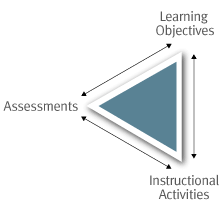 www.cmu.edu/teaching/assessment/basics/
Formative Assessments
Feedback is the central function of formative assessment. 

Allows students to restructure and improve their learning by identifying strengths and weaknesses and areas for improvement

Help faculty recognize where students are struggling and address problems quickly

Low value and offer feedback while there is still an opportunity for enhancement

Assess process, not just product
Examples of Assessments
Concept Maps or Quizzes

Clicker polling

Peer-to-Peer Assessment

Group Work

Students begin to look for feedback opportunities
Additional Examples
CAT’s – Muddiest point, 1 minute essays, main point, directed paraphrasing, hypos, application cards, summaries, etc. 

Online quizzing

Examsoft Rubrics – Each assessment measure is tied to a learning outcome objective

Individual Assessment Rubrics – Share rubrics with students in advance of assessment
Establishing Faculty Buy-in
Faculty Advisory Council

Keep it relevant

Keep it simple

Make faculty stakeholders – They determine how they will use gathered data
Continued…
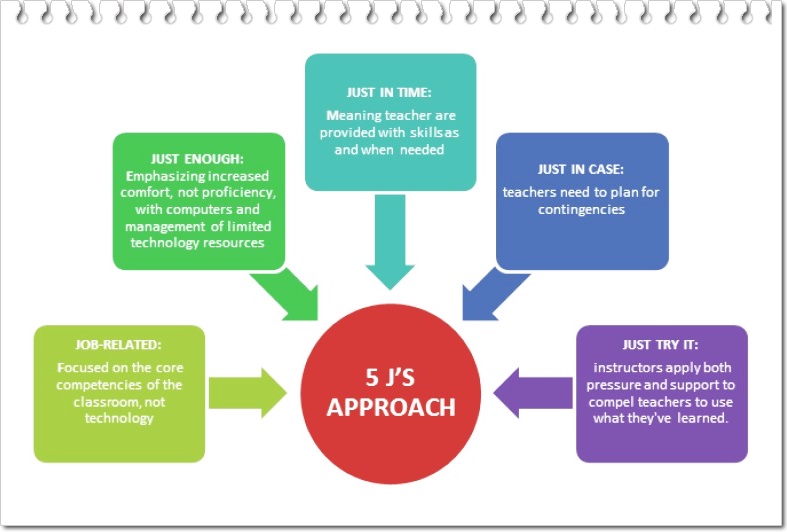 5 J’s Approach

High degree of support

Not coerced compliance

Ownership in the process

Feedback offers opportunities 
   for enhancement
Recap: Benefits of Assessment
Reveals blind spots and surprises

Removes needless barriers to excellence

Provide Opportunities for Enhancement

Increase student motivation, comprehension, and engagement
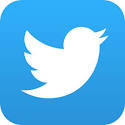 Twitter Thread
#CALIassessment15

1. Post what your school is doing to address Standard 314

2. What are obstacles you have encountered?

3. What are solutions you have developed?
Questions?
Phil
pbohl@pepperdine.edu

Mike
mvogt2@pepperdine.edu